โอกาสทางการศึกษา
ห้องเรียนระบบ 2
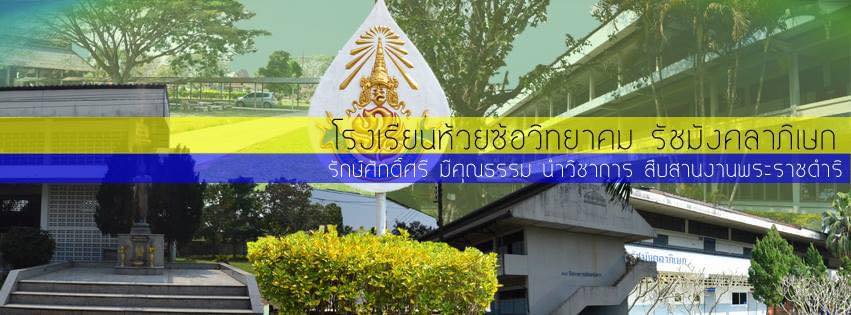 ห้องเรียนระบบ 2  “ห้วยซ้อ”  การศึกษาที่สร้างโอกาส
กระบวนการ
หลักการ
ครู / ผู้บริหาร 
 ผู้ปกครอง / กรรมการ ฯ
ประเมินผล
รูปแบบ
โอกาส
ON-Line
ON-Hand
ON-Demand
ON-Site
ON-Home
ON-Community
- สภาพจริง 
- หลากหลาย
- นำเสนอ
-  ค้นหา
- เชื่อมโยงสู่หลักสูตร
- เข้าใจ
- ใส่ใจ
- ให้กำลังใจ
- อดทน
- เห็นเป้าหมายร่วมกัน
ยืดหยุ่น
พรหมวิหารสี่
ห้องเรียนระบบ 2  “ห้วยซ้อ”  การศึกษาที่สร้างโอกาส
ผลลัพธ์
01
02
03
ขอกลับเข้าเรียนระบบปกติ
อยู่ระหว่างเรียนระบบ 2
ประคับประคอง / สร้างตระหนัก
ติดตาม / ให้กำลังใจ 
เป้าหมายชีวิต
ไม่ยุ่งยาก  / ดูแลใกล้ชิด 
เพื่อนช่วยเพื่อน / พื้นที่แสดงออก
เป้าหมายชีวิต
จบการศึกษา
วุฒิการศึกษา
อาชีพ
ศึกษาต่อ
ห้องเรียนระบบ 2
“การศึกษา คือ โอกาสสำหรับการพัฒนาคุณภาพชีวิต พัฒนาสังคม การให้โอกาสทางการศึกษา คือ การสร้างคุณภาพชีวิต และสังคมที่ดี”
โรงเรียนห้วยซ้อวิทยาคม รัชมังคลาภิเษก